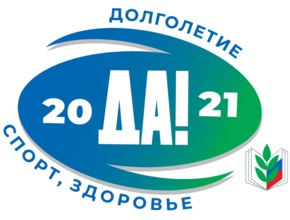 СТАВРОПОЛЬСКАЯ КРАЕВАЯ ОРГАНИЗАЦИЯ 
ОБЩЕРОССИЙСКОГО ПРОФСОЮЗА ОБРАЗОВАНИЯ
Официальные  наименования Профсоюза  
(п.2 ст.1 Устава Профсоюза): 
полное: Профессиональный союз работников народного образования и науки Российской Федерации 
сокращенное: Общероссийский Профсоюз образования

Официальные  наименования краевой организации Профсоюза: 
полное: Ставропольская краевая организация 
Профессионального союза работников народного образования и науки Российской Федерации 
сокращенное: Ставропольская краевая организация Общероссийского Профсоюза образования

Только такие наименования Профсоюза могут употребляться в наименованиях и на бланках организаций всех уровней организационной структуры Профсоюза без сокращений и без изъятий
Профсоюз использует единую символику (флаг, эмблему), описание которой содержится в главе 11 Устава Профсоюза.
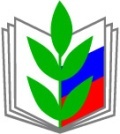 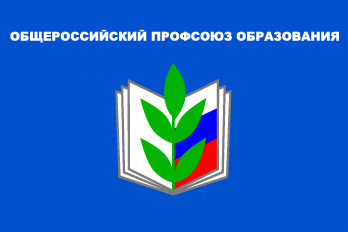 ПОРЯДОК РАБОТЫ ПРОФСОЮЗНЫХ ОРГАНОВ 
(ст. 16 Устава Профсоюза)
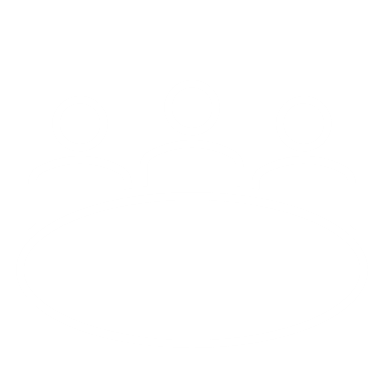